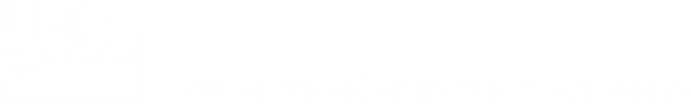 Plant Protection Act Sec. 7721The Plant Pest and Disease Management and Disaster Prevention Program andThe National Clean Plant Network FY 19 Spending Plan & FY 20 UpdateFeridoon MehdizadeganNational Operations Manager, 2019
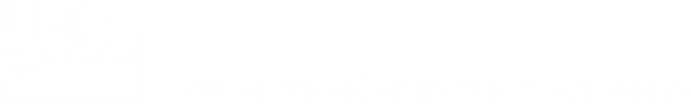 Farm Bill – Sec. 10007-No moreAPHIS Plant Protection and Quarantine
Sec. 10007 of the 2014 Farm Bill charged APHIS with allocating funds to strengthen the nation’s infrastructure for pest detection and surveillance, identification, and pest risk mitigation, while working to safeguard nursery production systems.
This authority was codified in Sec. 7721 of the Plant Protection Act (PPA).  APHIS have access to $75 million to fund cooperators and projects for safeguarding domestic plant health.
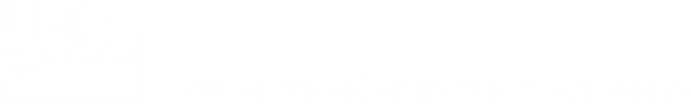 PPA – Sec. 7721APHIS Plant Protection and Quarantine
PPA Sec. 7721 funding supports:
The Plant Pest and Disease Management and Disaster Prevention Program strengthens APHIS’ ability to protect agriculture and natural resources from plant pest threats by funding projects that expand or enhance pest survey, identification, inspection, mitigation, risk analysis, and public education and outreach.
The National Clean Plant Network provides high quality asexually propagated plant material free of targeted plant pathogens/pests to protect the environment and ensure U.S. global competitiveness of specialty crops.
[Speaker Notes: PPA Sec. 7721 sets out the same funding schedule established by the Farm Bill Section 10007 for the PPDMDPP and NCPN; with $75 million made available in FY 2018 and beyond and a minimum of $5 million available for NCPN annually.]
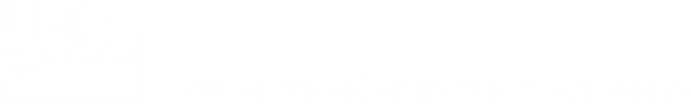 PPA – Sec. 7721APHIS Plant Protection and Quarantine
Both Programs are Strategically Aligned with - 
USDA Strategic Goal #2: Maximize the Ability of American Agricultural Producers to Prosper by Feeding and Clothing the World 
Objective 3:  Protect agricultural health by preventing and mitigating the spread of agricultural pests and diseases.
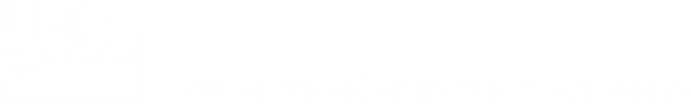 PPA – Sec. 77Plant Pest and Disease Management and Disaster Prevention Program 21
Clear and Transparent Process
Broad Stakeholder Collaboration
Federal 
State Government(s)
Tribal Nation(s)
Academia
Industry
Private /Non Profits Entities
[Speaker Notes: Leading up to the FY 2019 Spending Plan, APHIS evaluated the Farm Bill suggestion review process and enhance it to get broader feedback from subject matter experts and cross-functional work groups on the merits of suggestions and more fully engage National, Operational, and Science Program Managers and Executives in the development of the spending plan.

The strength of PPDMDPP is its facilitation of PPQ’s collaboration with a broad spectrum of stakeholders nationally.  By working with states, other federal agencies, nongovernmental organizations, universities, non-profits and tribal organizations, APHIS can extend its ability to protect, detect, and respond to plant pests and diseases with projects identified and tailored locally.]
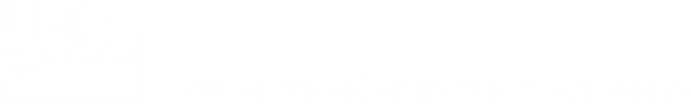 Stakeholder CollaborationPlant Pest and Disease Management and Disaster Prevention Program
Stakeholder Project Suggestion Reviewer Team Members:
13 State Plant Regulatory Officials for Oregon, Ohio, Florida, New York, California, Indiana, Texas, Pennsylvania, Illinois, Maine, Tennessee, Connecticut, and Washington
3 other State Plant Health Officials from Kansas, Maryland, and South Carolina 
 Academics from the agriculture programs at Sam Houston State University in Texas and the University of California at Davis
5 Specialty Crop Industry representatives
U.S. Forest Service officials
[Speaker Notes: PPQ also invites stakeholder representatives to collaborate with us in the effort to review and recommend project suggestions to determine which of them merit funding.  This year, we had 24 representatives ranging from State Plant Regulatory Officials, academics, the horticulture and potato industries, and the U.S. Forest Service help review and recommend projects to fund.]
Evaluation CriteriaPlant Pest and Disease Management and Disaster Prevention Program
Strategic Alignment – Does the suggestion align with the strategic objectives of PPA’s Sec. 7721?
Impact/Outcome – Will the project make an impact and produce results as defined by the individual goal area?
Feasibility – Can the project be accomplished based on key factors such as resources, collaborative partnerships, and clearly defined process?
Past Performance, Best Practices and Innovation – Will the project be successful based on previous experience in similar endeavors or to the extent in which the project utilizes best practices and innovation to achieving success?
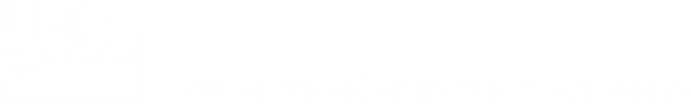 Goal Area Objectives
[Speaker Notes: Goals 1]
Goal Area Objectives
[Speaker Notes: Goals 2-3]
Goal Area Objectives
[Speaker Notes: Goals 4-5]
Goal Area Objectives
[Speaker Notes: Goal 6]
FY19 Budget
[Speaker Notes: FY19 budget calculations for Sec 7721 showing NCPN figures as well as reduction from sequestration and the APHIS and PPQ assessments. Note PPQ assessment bundled into to net to program total, so no hold back at PPQ level. APHIS Indirect not included in net to program total; generally these funds are restored to PPQ in the 3rd quarter.  FY2019 PPDM - $63,850,000 and Total APHIS Sec. 7721 - $70,350,000; FY2019 PPDM is $300,000 more than FY2018 and total APHIS Sec. 7721 is $300,000 more. FY2018 sequester % was 6.60%]
FY19 Projects Received/FundedPlant Pest and Disease Management and Disaster Prevention Program
$63,850,000 PPDMDPP + $6,024,227 NCPN = 69,874,227 Total
*$489,367 direct costs (salaries & travel); Goal 1–7 & funded RR subtotal $59,857,978
**RR=remaining $3,992,022 RR balance available for new emergency program
[Speaker Notes: Comparison of FY18 # of suggestions received and total funding requested by goal versus # of projects and total funding provided. Note ** RR balance indicated here includes those projects funded initially using RR ($12,478,843) and RR funds still available for new emergency response needs ($3,710,495).  NCPN holds $475,773 in reserve for needs throughout FY 2019; Grand Total including this NCPN reserve is $70,350,000.]
FY19 Budget VS. FY18 Budget
Recommended Funding by Cooperator Type
[Speaker Notes: FY18 # of projects and total amount of funding recommended by cooperator type]
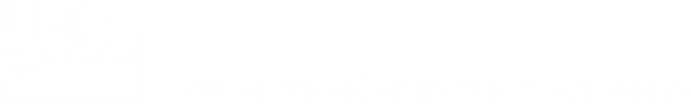 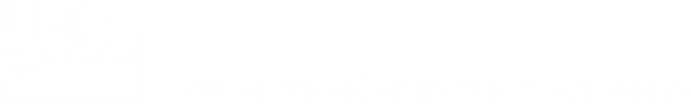 Goal 6 Emergency
Funding Goal 6: $12. 5 M
Goal 6 Rapid Response: $3.2 M
Open Conversation:
This goal is growing in numbers, partly due to emergency pests such SLF and ECFF
The challenge is how to  best assess and fund projects to get the best return on investment
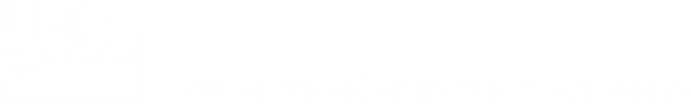 Moving on to FY2020
Early July  – Mid August : Open Period (7 weeks)
July 15:  Deadline for National Plant Board (NPB) and Specialty Crop Alliance to confirm FY2019 Goal Team representatives
Mid August  – early September: SPHD – SPRO & Key SME Review (3 weeks)
Mid September – Mid October : Goal Team Review (6 weeks) + CFWG Review
Mid-October-early November:  Goal Area Spending Plan prepared
Mid-November: Spending Plan draft prepared & presented to PPQ Team
 Anticipate releasing the FY2019 Spending Plan in January or February
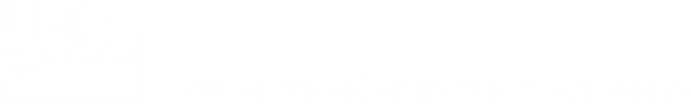 Review Process Improvement
Guidance on team review funding determination  Process
More direct involvement of Cross functional working Groups
Spending Plan Timing Release
Communication with PPQ Leadership Team
Revise job aids for the review teams/SPHD/SPRO
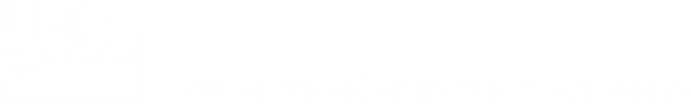 Advance PPA Cycle Activities
Lessons learned session
Develop Implementation Plan
Communicate with NPB, Specialty Crops for representation
Establish Goal teams
Prepare webinar documents
Work With LPA to reach out to congress,  Stakeholders, media
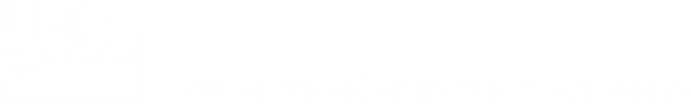 Post Announcement PPA Activities
Prepare individual state allocations
Communicate with funded /unfunded suggestors through ADODRs & PPA Team
Provide feedback to the internal and external stakeholders on funding/program update & requirements through Regional and National Plant Board meeting
Begin discussion on new implementation Plan-  -We welcome comments on how to improve